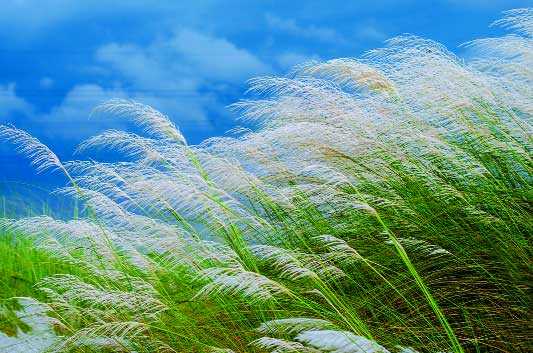 স্বাগতম
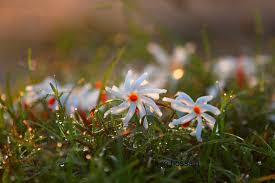 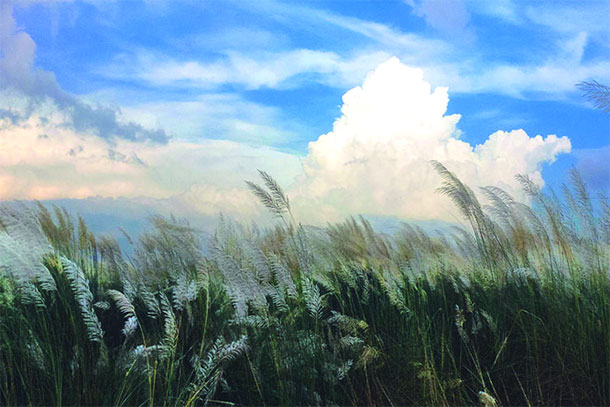 আমার পরিচয়
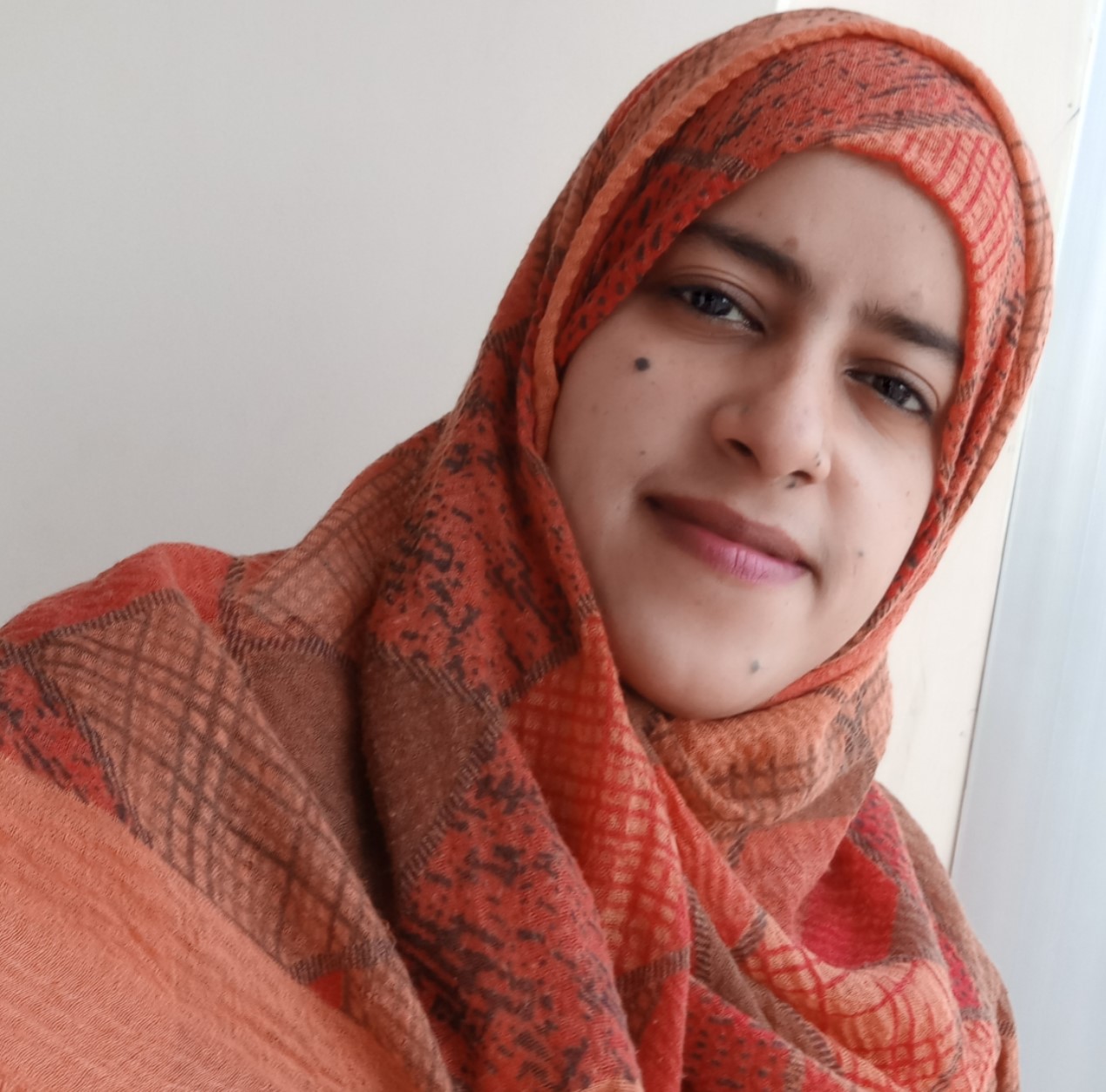 হাজেরা আক্তার 
	     					সহকারী শিক্ষক  
				রহিমদি সরঃ প্রাথমিক বিদ্যালয়।  
	      				সদর,নরসিংদি।
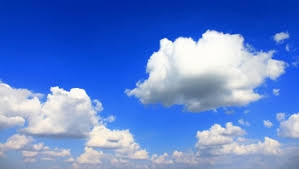 পাঠের পরিচয়
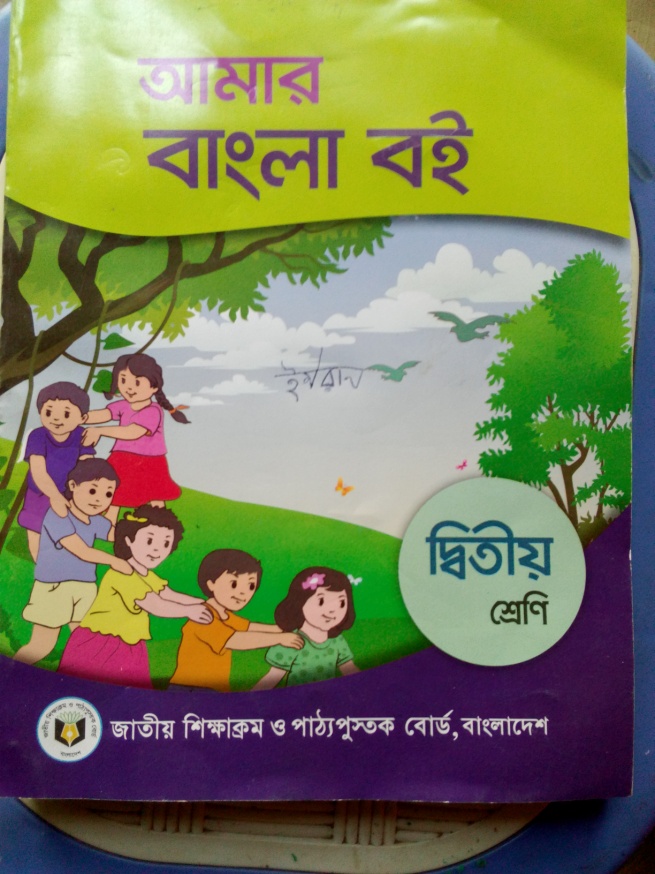 শ্রেণিঃ দ্বিতীয়
বিষয়ঃ বাংলা
পাঠ শিরোনামঃ ছয় ঋতুর দেশ।
পাঠ্যাংশঃ ভাদ্র ও ……মিষ্টি গন্ধ পাওয়া যায়।
চলো সবাই একটি ভিডিও দেখি
ভিডিও  তে তোমরা কি কি দেখলে
কাশফুল ফুটে কখন?
আজকের পাঠ
শরৎকাল
ভাদ্র------------------- পাওয়া যায়।
শিখনফল
১.৪.২  পাঠ্যাংশটুকু প্রমিত উচ্চারণে পড়তে  পারবে।
2.৭.৪  বাংলাদেশের শরৎ ঋতু সম্পর্কে ব্যাখ্যা করতে পারবে।
১.৫.১  নতুন শব্দার্থ ও শব্দ দিয়ে বাক্য তৈরী করতে পারবে।
১.৪.১  যুক্তবর্ণ দিয়ে নতুন  শব্দ তৈরী করতে পারবে।
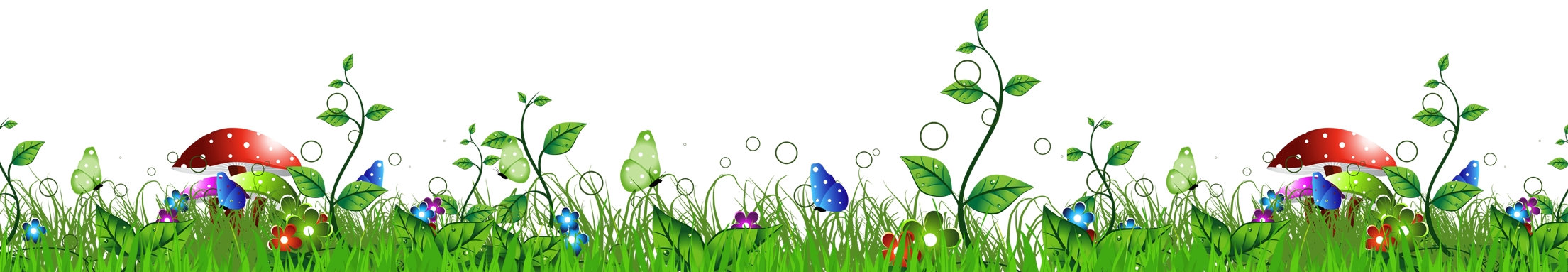 আশ্বিন
ভাদ্র
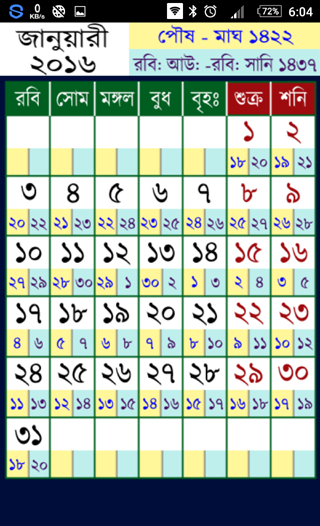 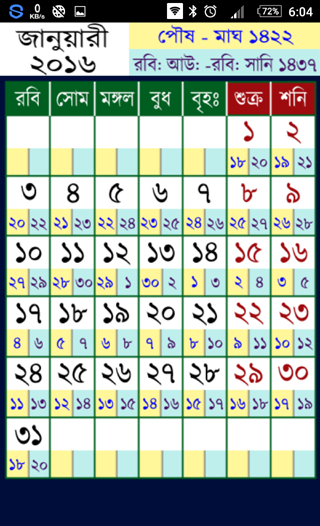 ভাদ্র  আর আশ্বিন মাস মিলে হয় শরৎকাল।
শরৎকাল
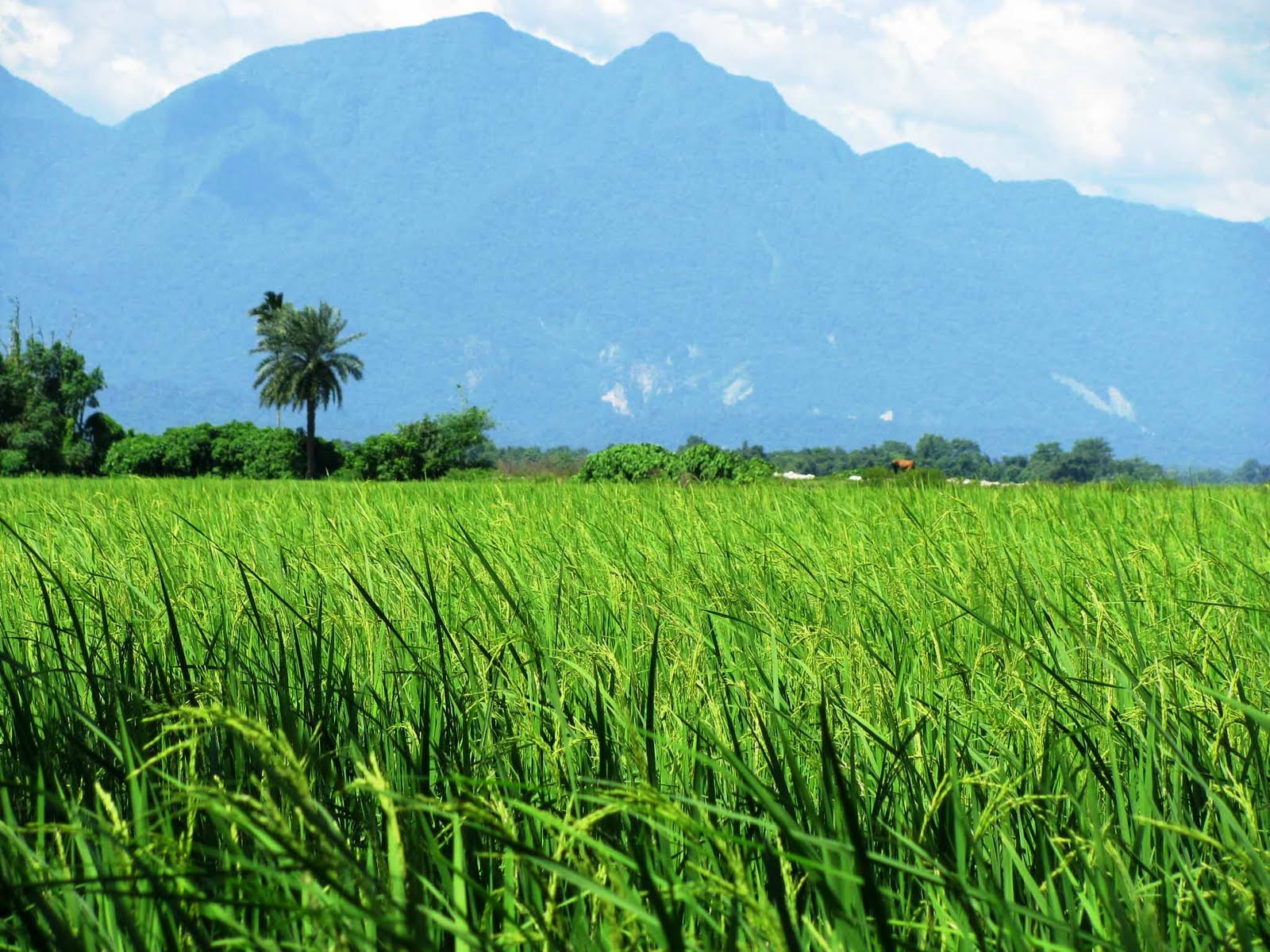 নতুন ধানের শিষ বাতাসে মাথা দোলায়।
শরৎকাল
এ সময় আকাশের রং হয়ে ওঠে গাঢ় নীল।
শরৎকাল
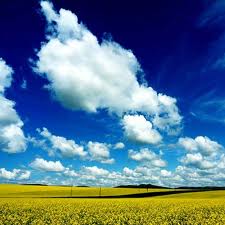 তুলোর মতো হালকা সাদা মেঘ ভেসে বেড়ায়।
শরৎকাল
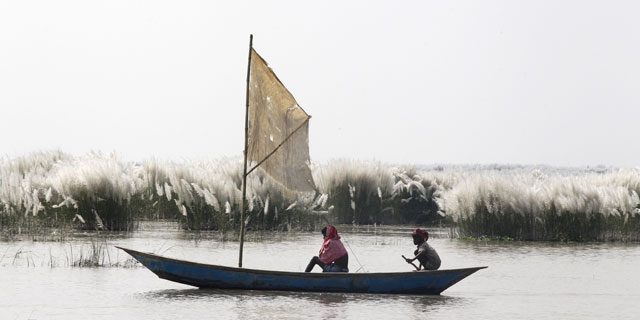 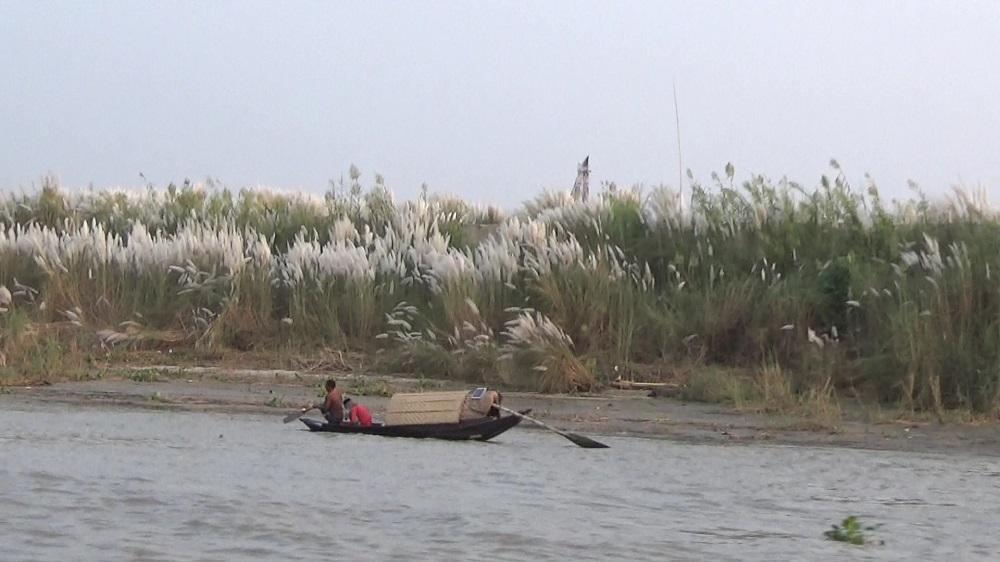 নদীর ধারে কাশফুলের দোলা লাগে।
শরৎকাল
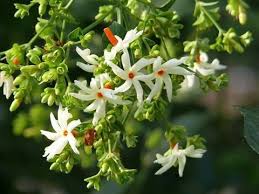 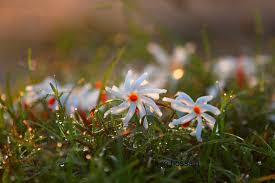 বাতাসে শিউলি ফুলের মিষ্টি গন্ধ পাওয়া যায়।
শব্দার্থ ও বাক্য শিখি
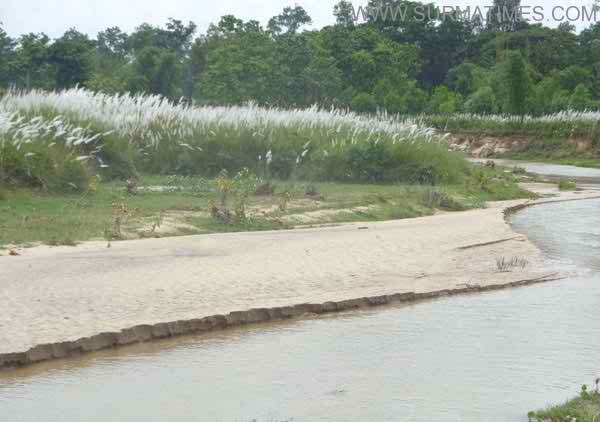 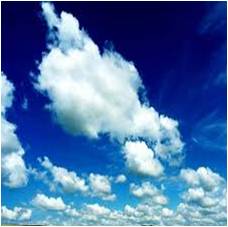 ঘন, জমাট বাঁধা।
গাঢ়
ধার
কিনারা, প্রান্ত
শরৎকালে নদীর ধারে কাশফুল ফোটে।
শরৎকালে আকাশের রং হয়ে ওঠে গাঢ় নীল।
যুক্তবর্ণ ভেঙে লিখি ও শব্দ বলি
র-ফলা
ভাদ্র
দ
দ্র
শ্ব
ব
শ
আশ্বিন
ষ
মিষ্টি
ষ্ট
ট
ন
গন্ধ
ধ
ন্ধ
বিপরীত শব্দ
হালকা
গাঢ়
নতুন
পুরাতন
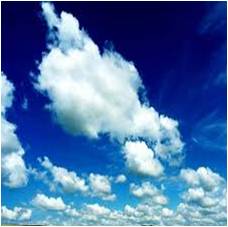 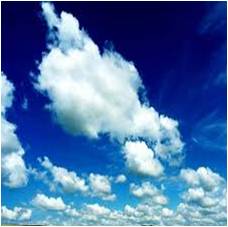 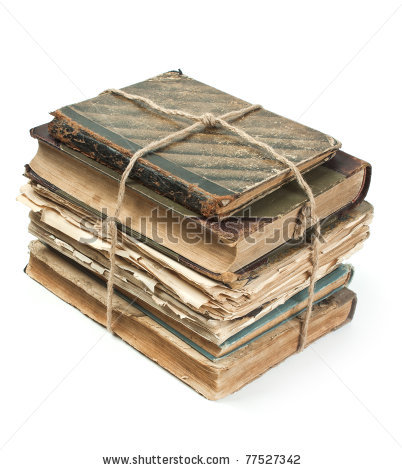 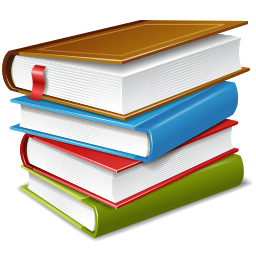 দলীয় কাজ।
সবুজ দল
কোন কোন মাস নিয়ে শরৎকাল ?
নীল দল
আকাশে কী ভেসে বেড়ায় ?
হলুদ দল
কী ফুলের গন্ধ পাওয়া যায় ?
শিক্ষার্থীদের সরব পাঠ
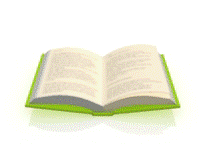 বই খুলে পাঠ্যাংশটুকু পড়
শিক্ষকের আদর্শ পাঠ
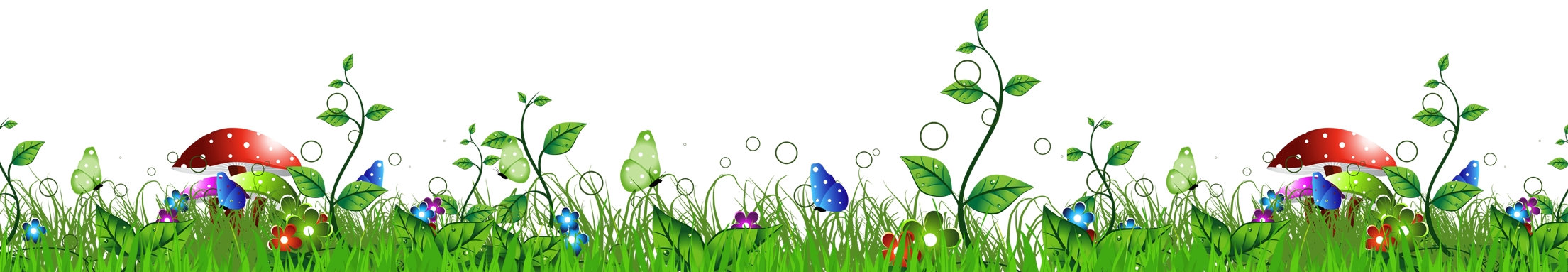 মূল্যায়ন
১। শরৎকাল সম্পর্কে ৩টি বাক্য লিখ।
২। শরৎকালে ফুটে এমন ২টি ফুলের নাম লিখ।
৩। শরৎকালে আকাশের রং কেমন থাকে?
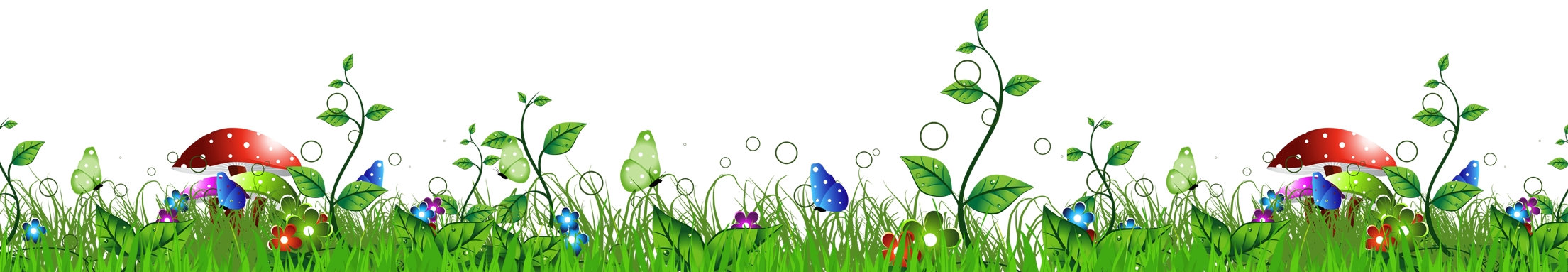 বাড়ির কাজ
তোমার বাড়ির চারপাশে  শরৎকালের প্রকৃ্তি  কেমন থাকে এ সম্পর্কে ৫ টি বাক্য লিখে আনবে।
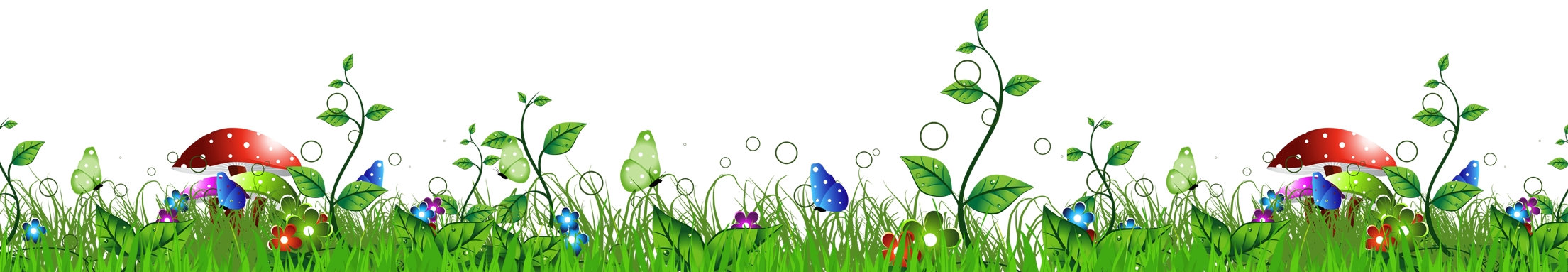 ধন্যবাদ